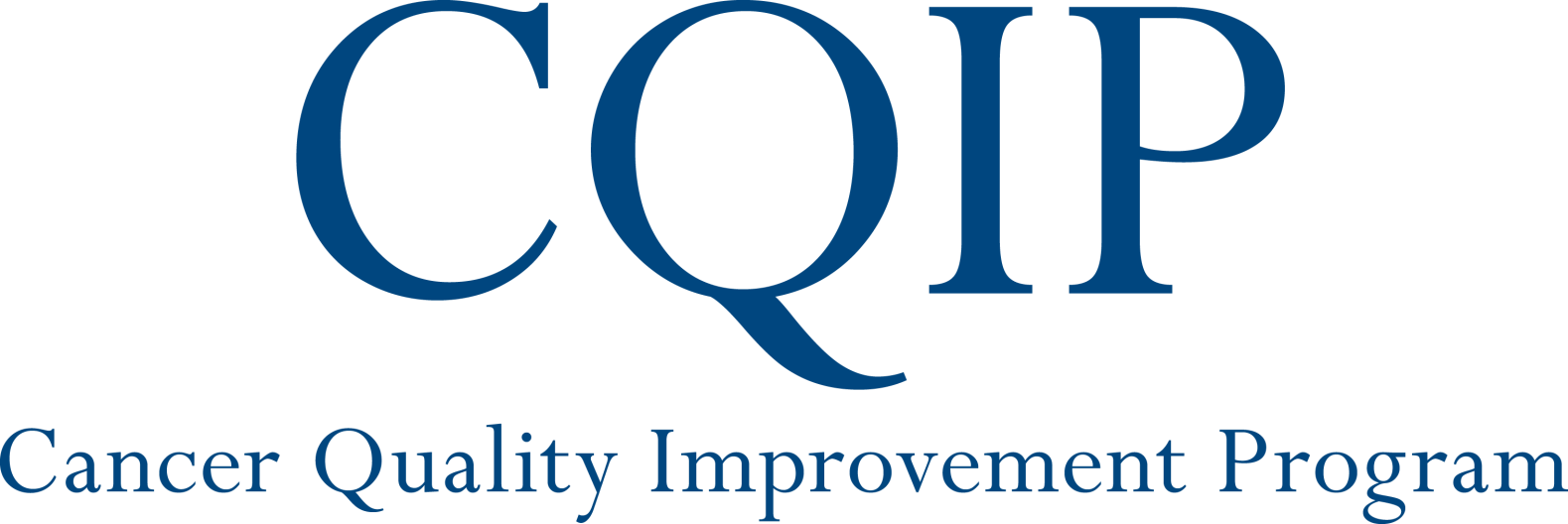 Wayne HealthCare
6411400
Greenville, OH
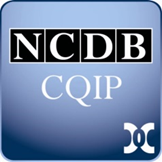 2018
Annual Report
Updated March 2018
Cancer Quality Improvement Program (CQIP)
A data-driven, process and outcomes-based cancer quality improvement initiative
Confidentially reports to 1,500 individual CoC-accredited hospitals their data as entered in NCDB (including comparisons with national data from all CoC-accredited programs)
PDF download provides information to support the reports, technical details, report creation, and scientific justification and references for quality measures 
2017 release provides CoC-accredited facilities with data on:
Compliance with CoC-adopted quality measures
Volume data for complex surgical oncology operations with 30-day and 90 day mortality
Unadjusted and risk-adjusted survival data for selected cancer sites
Other clinical data and administrative data, which will be updated and expanded annually
Cancer Program Total Case Volume, 2011 - 2015 My Facility
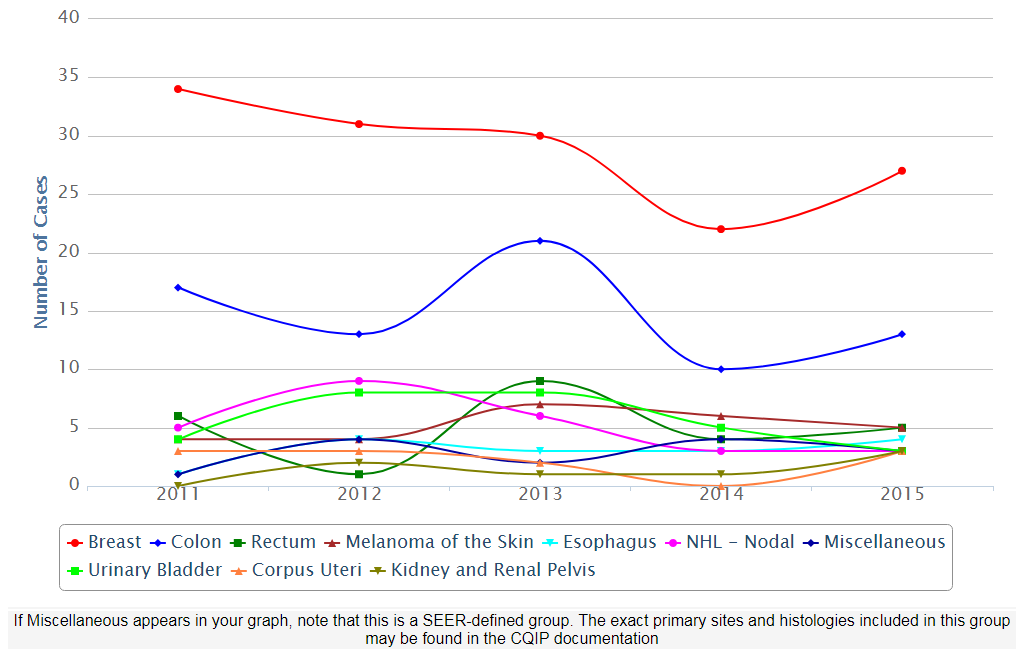 Cancer Program Total Case Volume, 2011 - 2015 My Facility
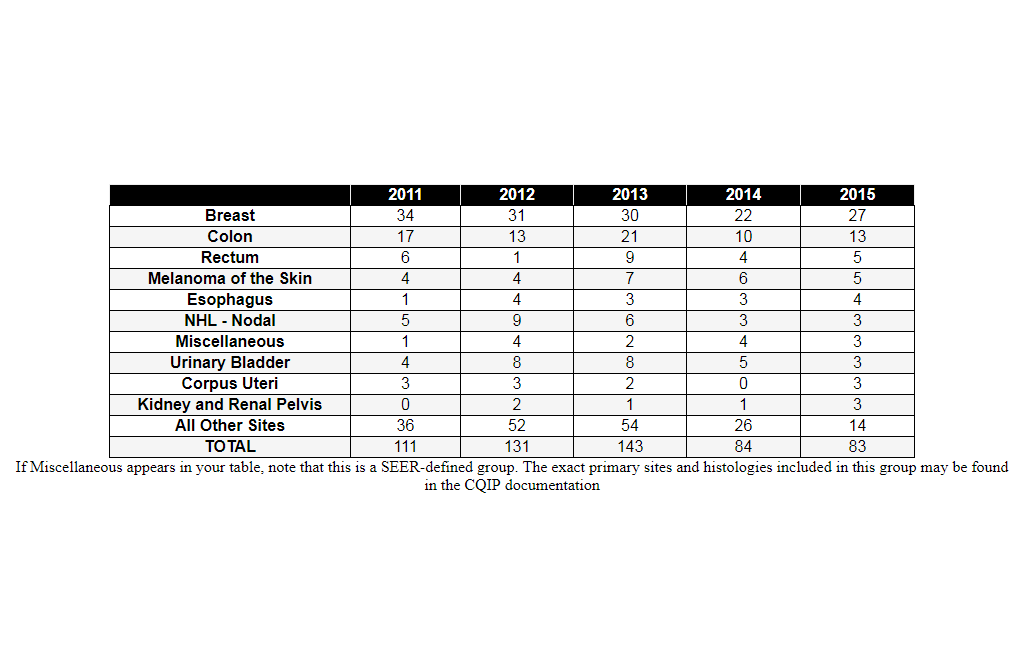 Total In/Out Migration, 2011 - 2015 - My Facility
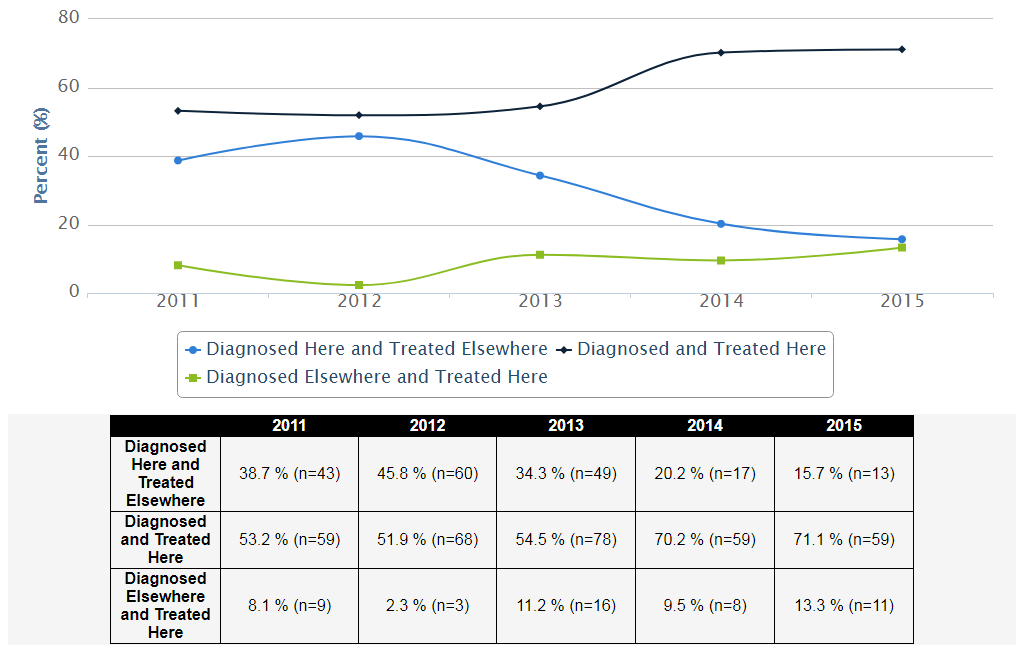 Quality Measure Reports
Accountability Measure  
Considered the current standard of care based on clinical trial evidence Commission on Cancer Standard 4.4. 

Quality Improvement Measure (QI) 
Demonstrates good practice based on consensus.  Usually not based on clinical trial evidence. Commission on Cancer Standard 4.5 addresses compliance with quality improvement. 

Surveillance Measure
Used at the community, regional, and/or national level to monitor patterns and trends of care in order to guide policymaking and resource allocation.
Quality Measure Reports – Breast
BCSRT: Breast radiation after breast conserving surgery  (NQF 0219 – Accountability)
MAC: Combination chemotherapy for hormone receptor negative breast cancer (NQF 0559 – Accountability)
HT: Adjuvant hormonal therapy for hormone receptor positive breast cancer (NQF 0220 – Accountability)
BCS: Breast conserving surgery rate (Surveillance)
MASRT: Radiation therapy recommended or administered following mastectomy within 1 year of diagnosis for women with 4 or more positive regional lymph nodes (Accountability)  
nBx: Image or palpation-guided needle biopsy (core or FNA) is performed for the diagnosis of breast cancer (Quality Improvement)
NQF = National Quality Forum Endorsed Measure
BREAST, 2015, BCSRT: Breast radiation after breast conserving surgery  (NQF 0219 - Accountability)
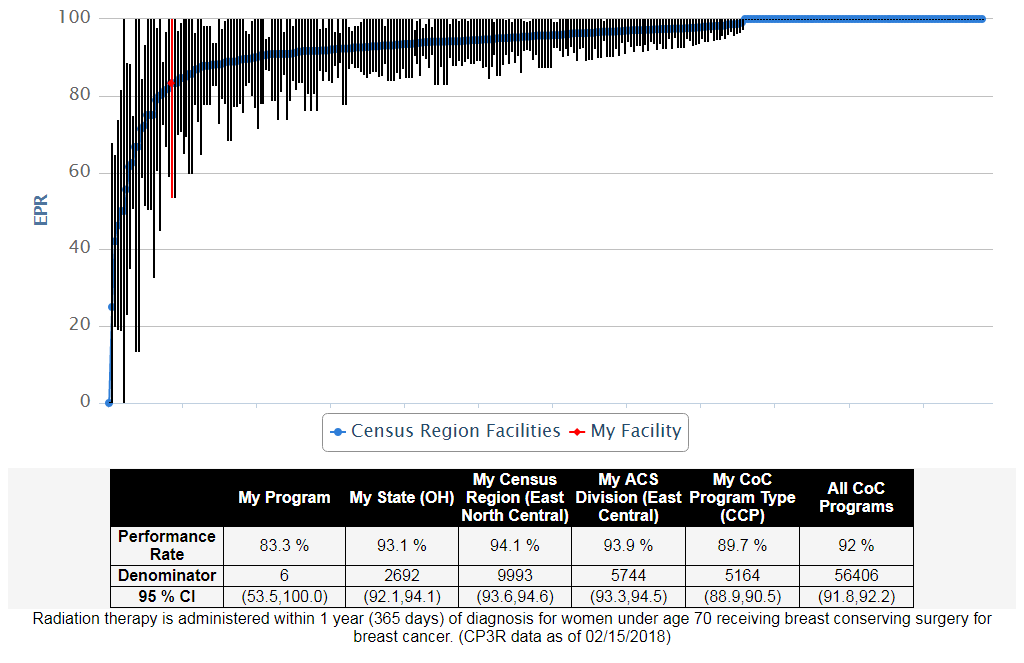 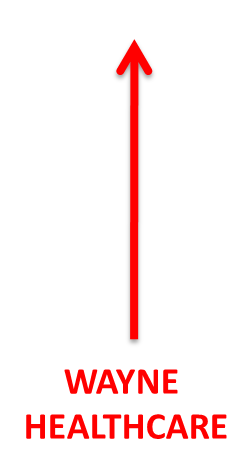 BREAST, 2015, MAC: Combination chemotherapy for hormone receptor negative breast cancer (NQF 0559 - Accountability)
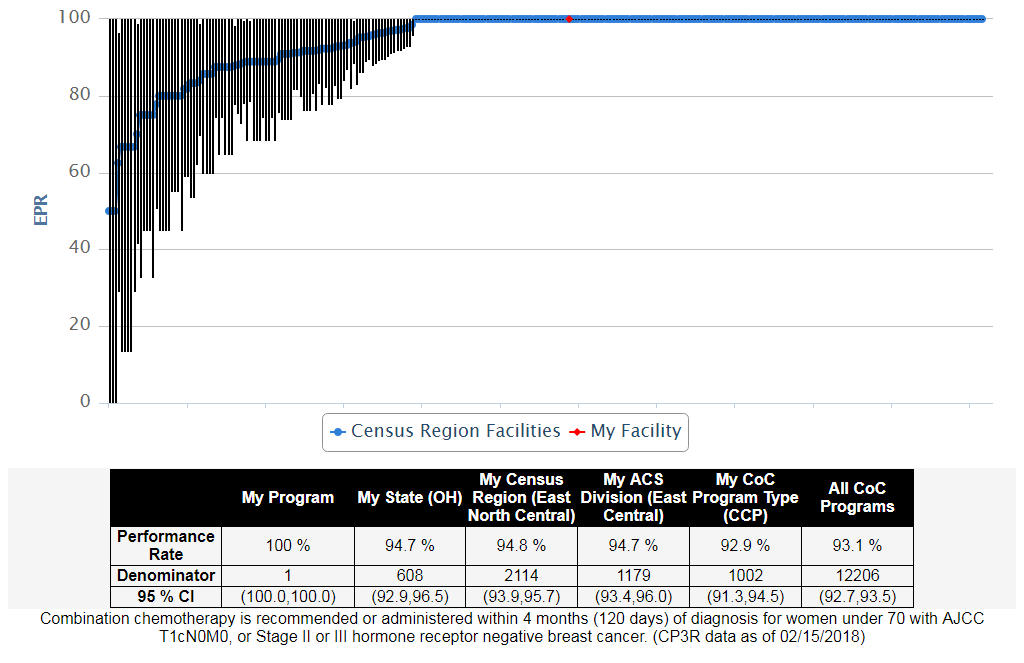 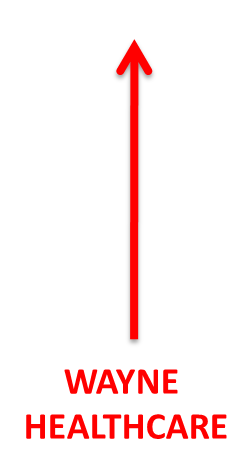 BREAST, 2015, HT: Adjuvant hormonal therapy for hormone receptor positive breast cancer (NQF 0220 - Accountability)
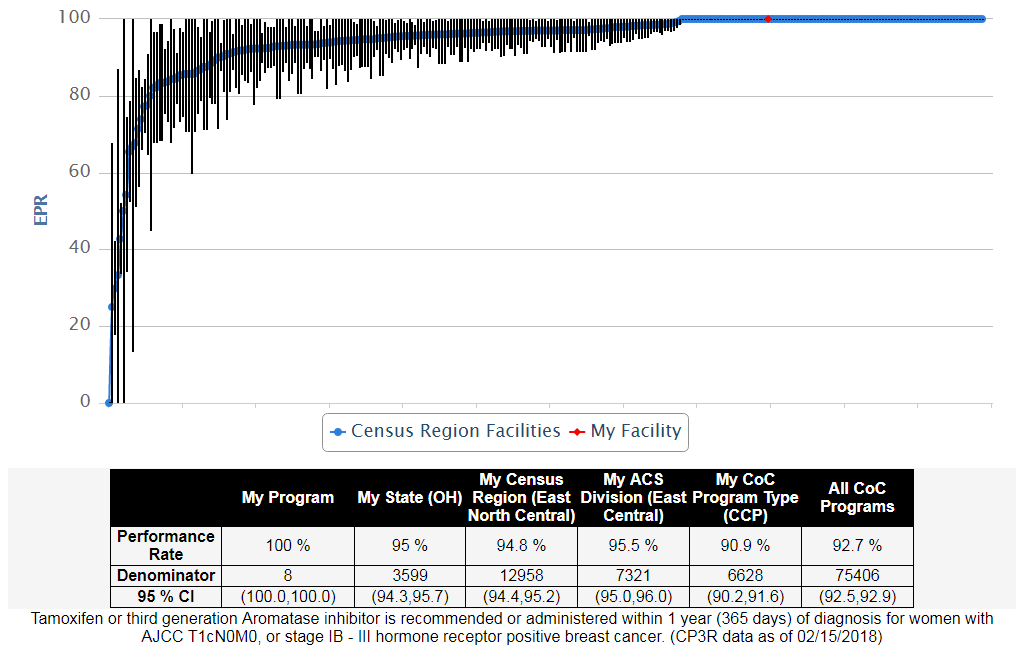 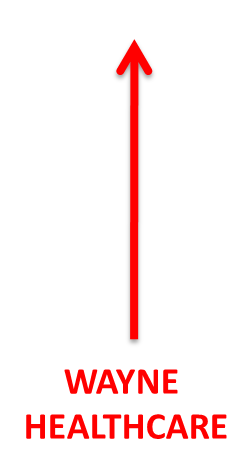 BREAST, 2015, BCS: Breast conserving surgery rate (Surveillance)
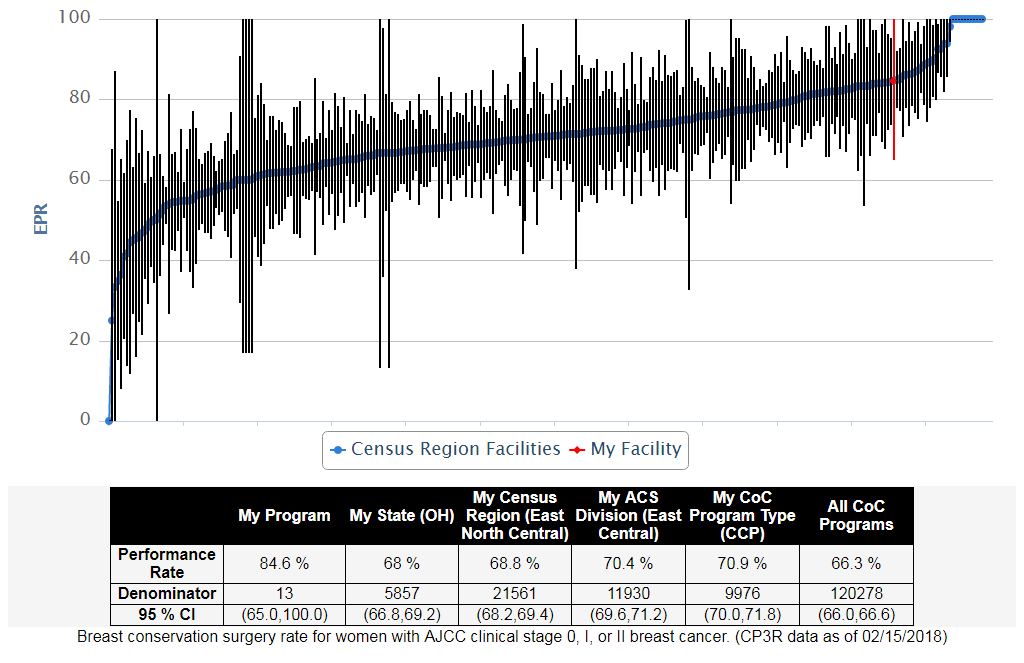 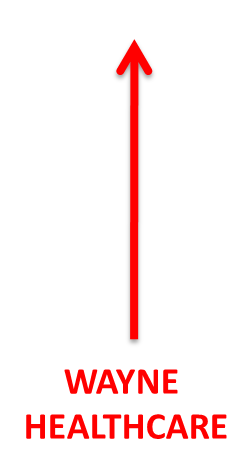 The national percentage of women having
breast conservation is 66.3%. In our facility, 84.6% had breast conservation.
BREAST, 2015, nBx: Image or palpation-guided needle biopsy (core or FNA) is performed for the diagnosis of breast cancer (Quality Improvement)
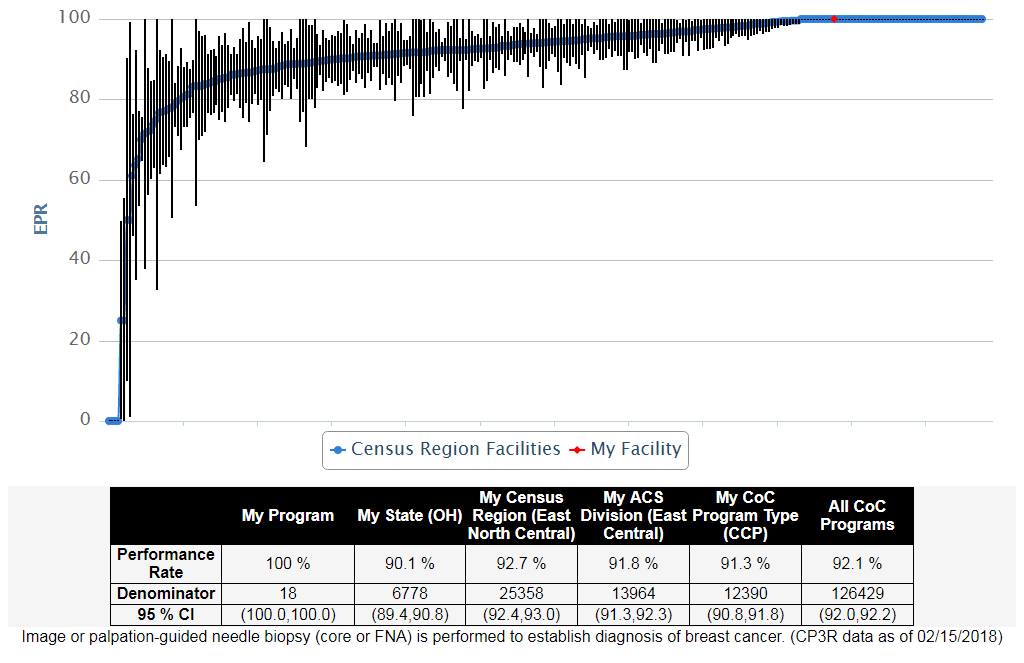 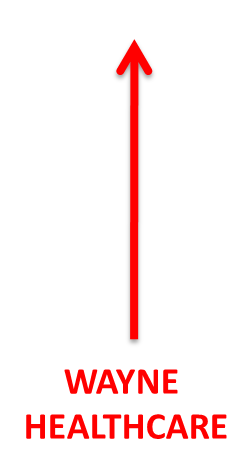 Initial diagnosis of breast cancer by needle biopsy is preferred for 
many reasons. 100% of our patients in 2015 were diagnosed by 
needle biopsy.
Quality Measure Reports - Colon
ACT: Adjuvant chemotherapy for lymph node positive colon cancer (NQF 0223 – Accountability)

12RLN: At least 12 lymph nodes are removed and examined as part of primary colon cancer resection (NQF 0225 – Quality Improvement)




NQF = National Quality Forum Endorsed Measure
COLON, 2015, ACT: Adjuvant chemotherapy for lymph node positive colon cancer  (NQF 0223 - Accountability)
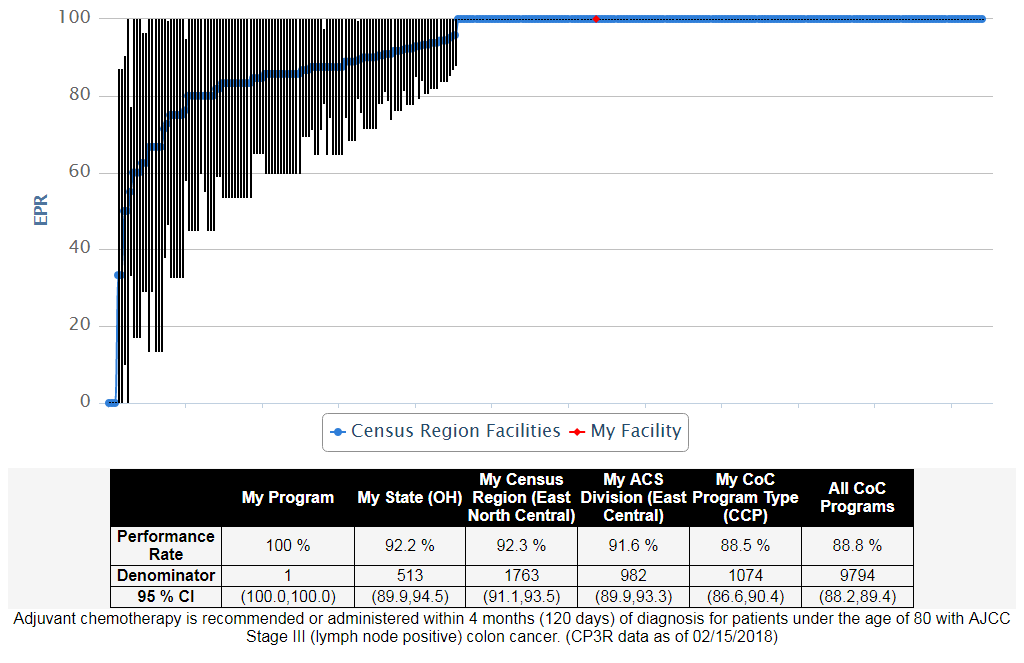 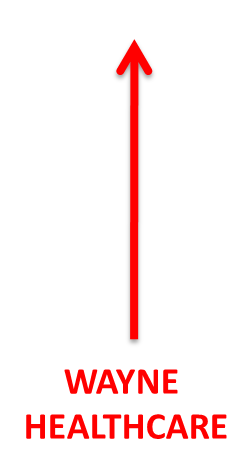 COLON, 2015, 12RL: At least 12 regional lymph nodes removed and pathologically examined for resected colon cancer (NQF 0225 - Quality Improvement)
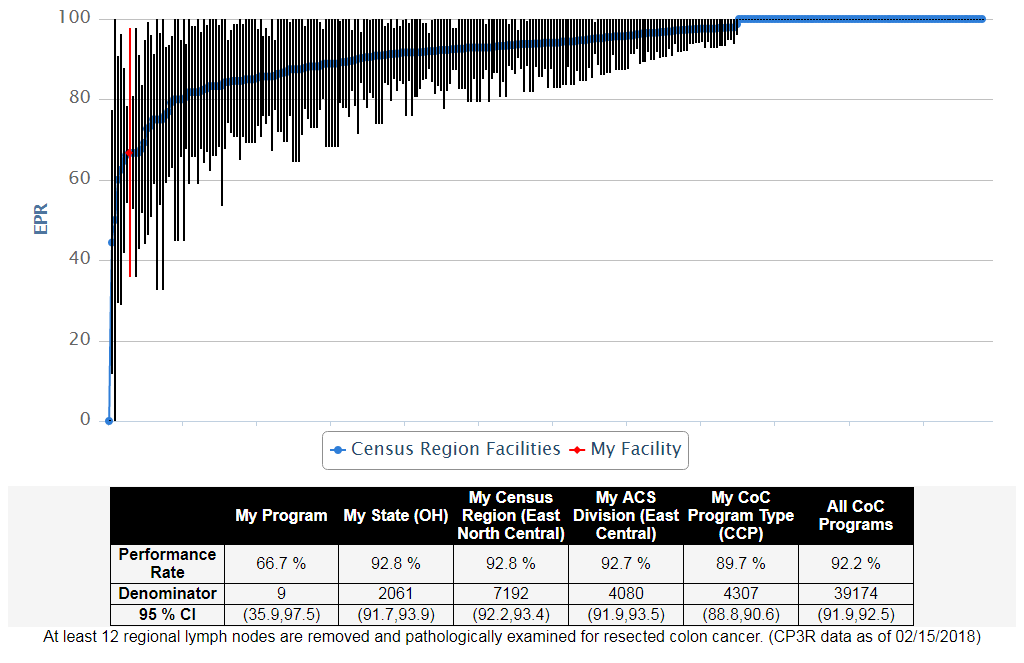 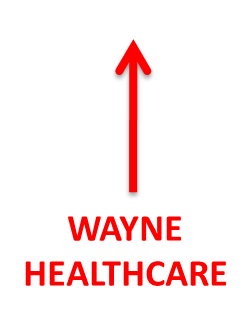 Stage Distribution - Breast Cancer Diagnosed in 2015,                                                My Facility vs. All CoC
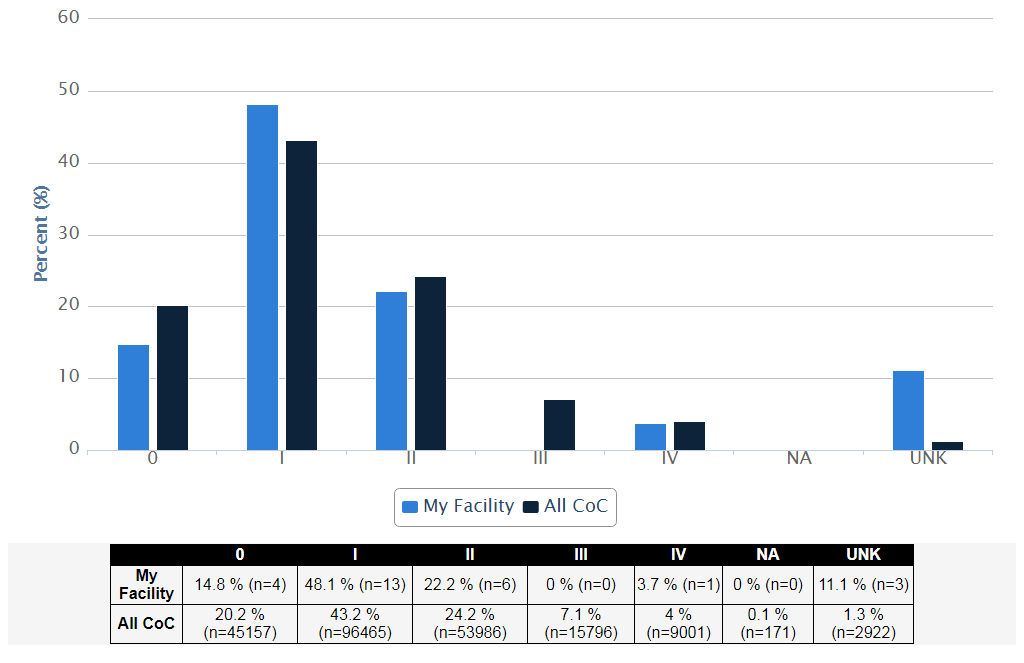 In/Out Migration Breast Cancer, 2013 - 2015 - My Facility
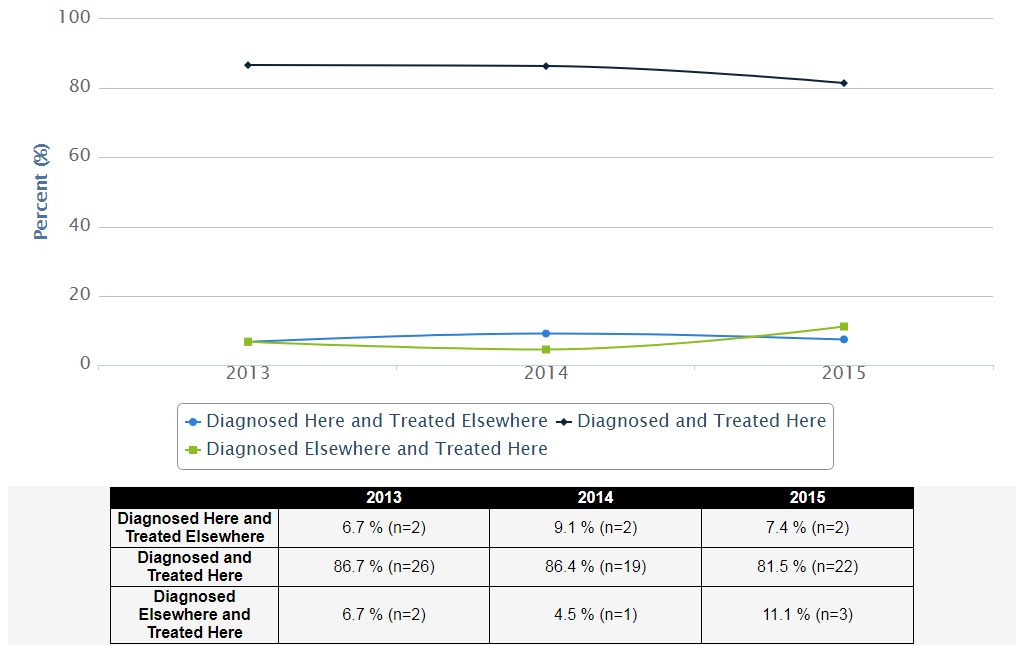 Distance Traveled - Breast Cancer, 2015 - My Facility
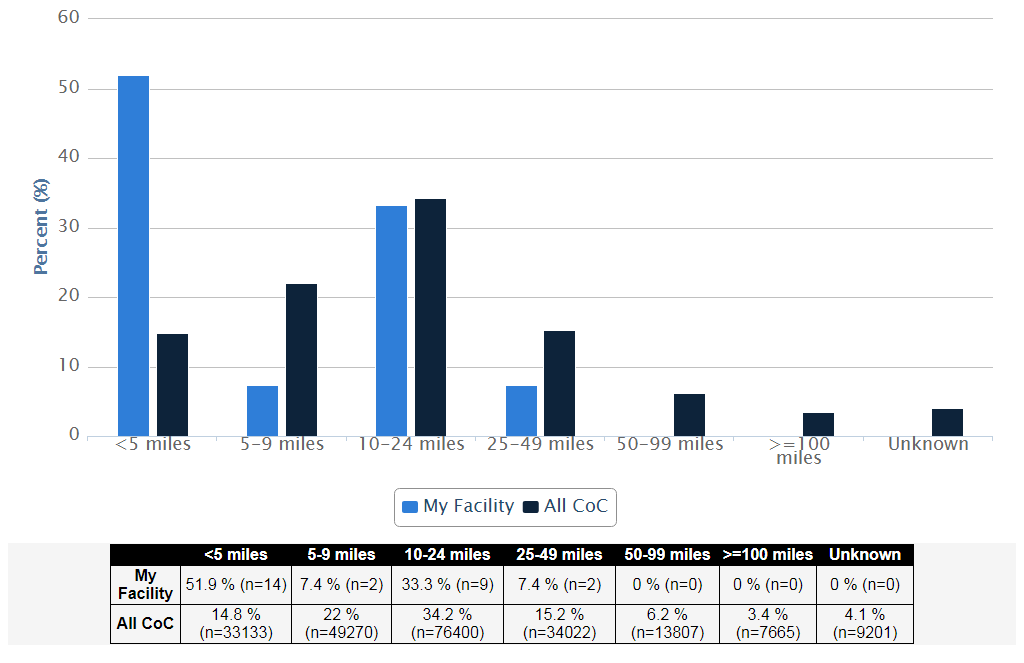 Days to First Treatment Quartiles Breast Cancer: Cases Diagnosed at My Facility or Elsewhere; Treated at My Facility, 2015
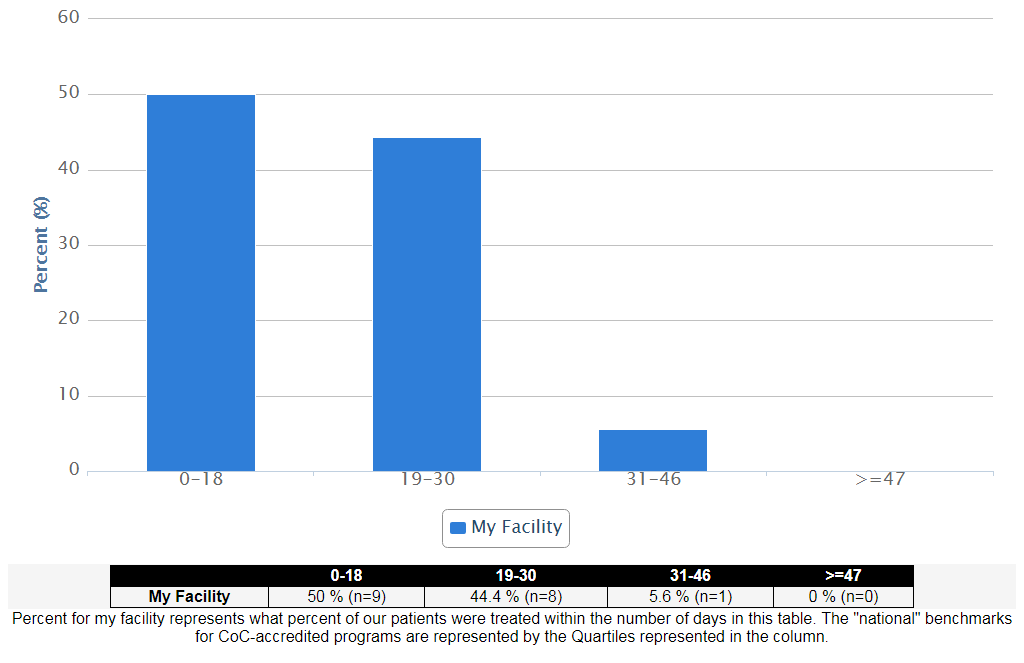 Stage Distribution - Colon Cancer Diagnosed in 2015,                                              My Facility vs. All CoC
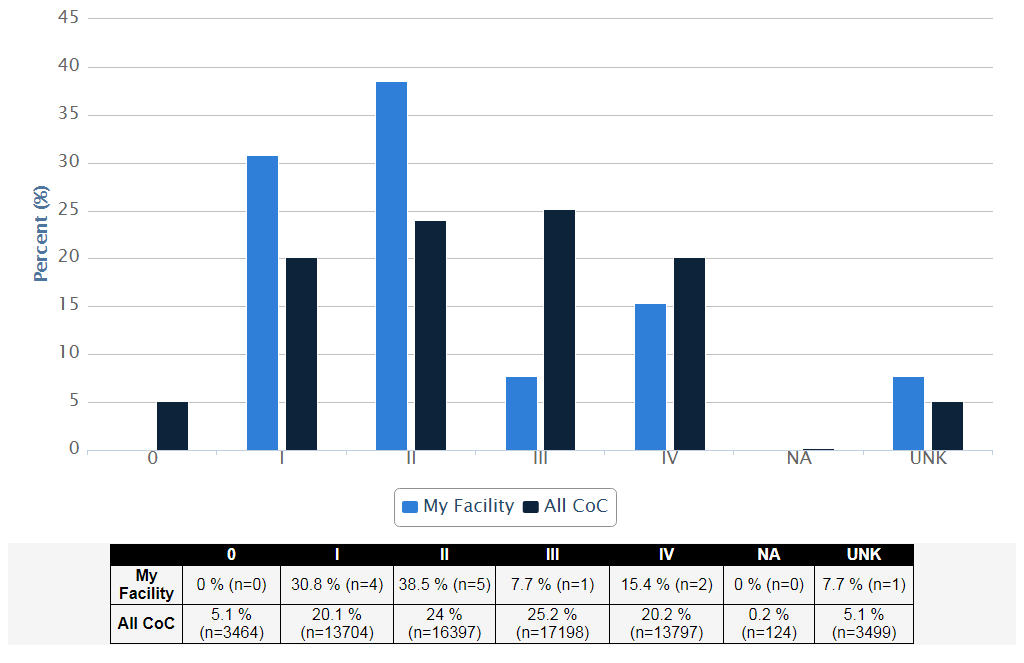 In/Out Migration Colon Cancer, 2013 - 2015 - My Facility
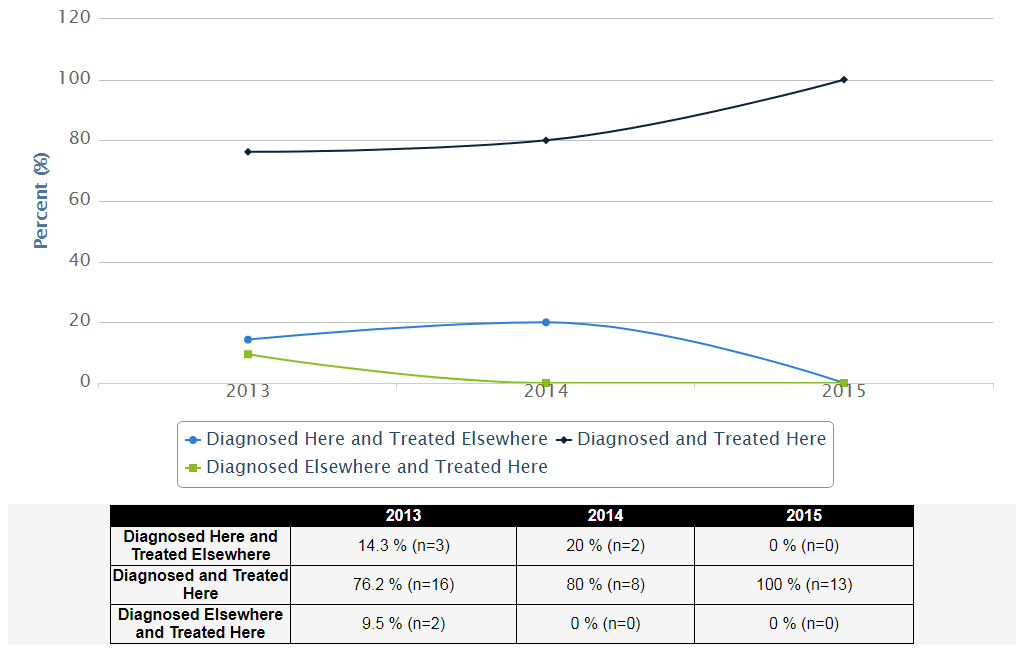 Distance Traveled - Colon Cancer, 2015 - My Facility
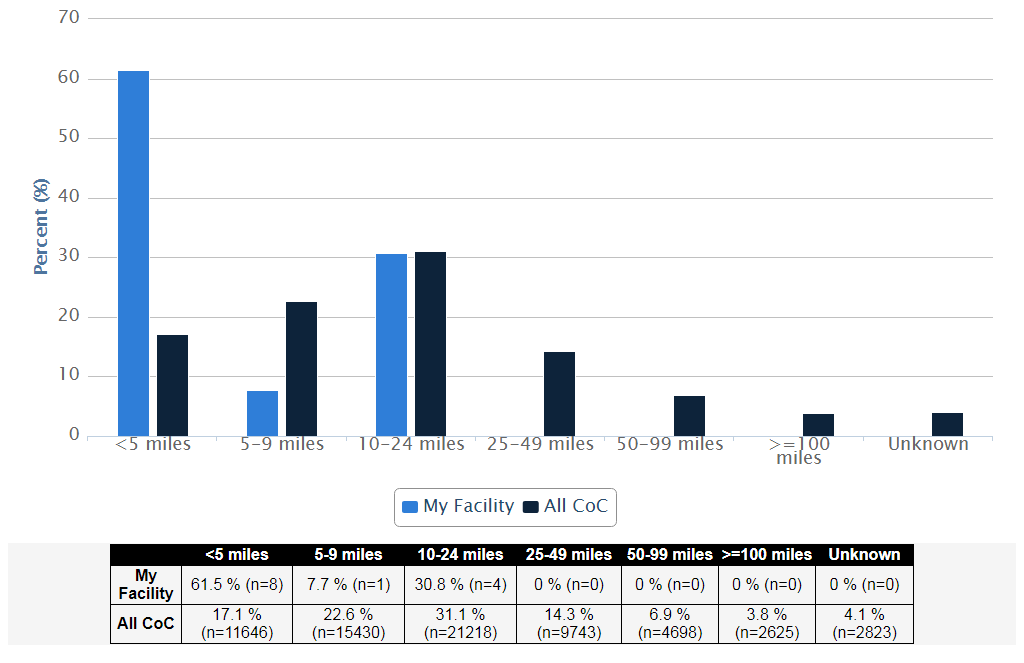 Days to First Treatment Quartiles Colon Cancer: Cases Diagnosed at My Facility or Elsewhere; Treated at My Facility, 2015
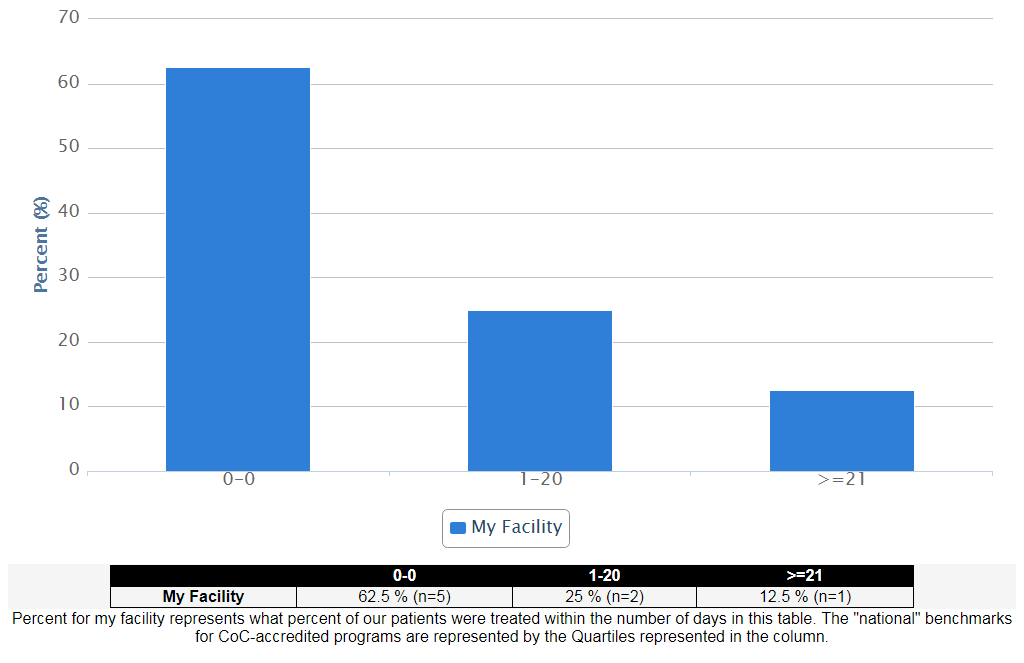 Commission on Cancer
Established by the American College of Surgeons (ACoS) in 1922
A consortium of professional organizations dedicated to improving survival and quality of life for cancer patients  
Sets standards to ensure quality, multidisciplinary, and comprehensive cancer care delivery in health care settings
Conducts surveys to assess compliance with those standards
Collects standardized data to measure cancer care quality
Uses data to monitor treatment patterns and outcomes and enhance cancer control and clinical surveillance activities
Develops educational interventions to improve cancer prevention, early detection, cancer-care delivery, and outcomes
Commission on Cancer: The Value of Accreditation
Demonstrates commitment to patients, communities, providers, payers, and policymakers to improving survival and quality of life for patients and to evidence-based, organized, comprehensive, and quality cancer care
Standards ensure that state-of-the-art clinical services for diagnosing, treating, rehabilitating, and supporting cancer patients and their families are available to provide quality care 
National Cancer Data Base participation by cancer registries captures more than 100 data elements for every patient and more than 70% of all new cancer patients diagnosed in the U.S. each year. Participant User File (PUF) access for research is only available to investigators at CoC-approved programs
Measuring quality and outcomes, including overall survival, through a rapidly expanding panel of quality measures for cancers of the breast, colon, rectum, lung, esophagus, and stomach, and soon to include gynecologic and urologic malignancies, melanoma, sarcoma and pediatric tumors. Comparison with nation-wide data from all 1,500 CoC-accredited programs
Ensures a multidisciplinary team approach including information and access to clinical trials, access to prevention and early detection programs, cancer conferences, and oversight by a Cancer Committee
Commission on Cancer - Accredited Programs By State
Commission on Cancer Member Organizations
Commission on Cancer Member Organizations
National Cancer Data Base (NCDB)
A joint program of the CoC and the American Cancer Society that began in 1988
A nationwide oncology database for more than 1,500 CoC-accredited  U.S. cancer programs 
70 percent of all newly diagnosed U.S. cancer cases  are captured at the facility level and reported
Contains approximately 37 million records from hospital cancer registries across the U.S.
American College of Surgeons: 100+ Years of Quality Improvement
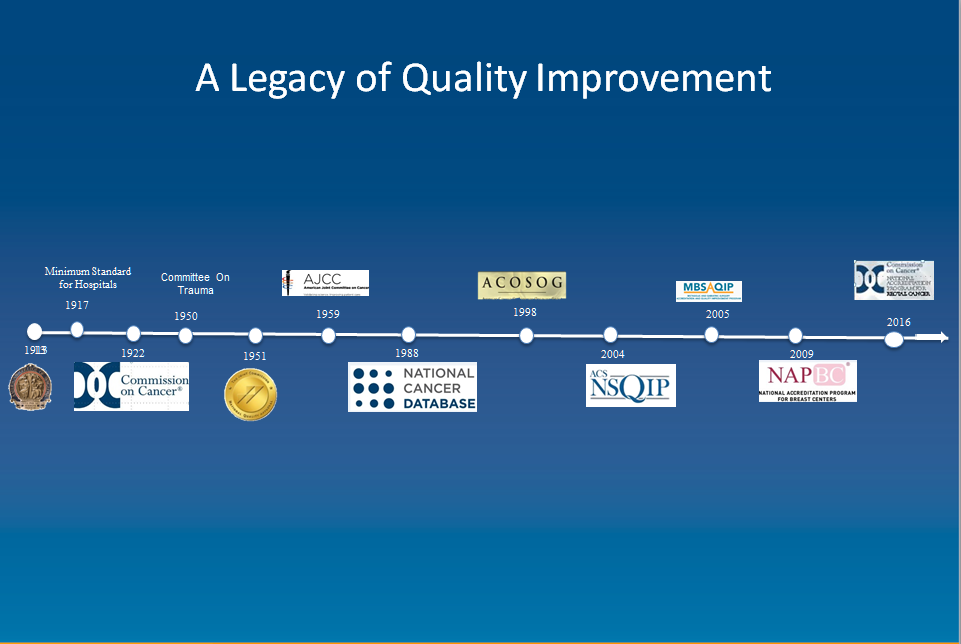 The American College of Surgeonsand The American Cancer Society
Partners to Improve the Lives of Cancer Patients
The American Cancer Society funds the American College of Surgeons development of an approval program for cancer care  clinic
1926
The American Cancer Society funds the Cancer Physician Liaison programs  to engage physicians in Commission on Cancer accredited programs
1963
The American College of Surgeons and the American Cancer Society start the second century of  their partnership
2013
1913
Overlapping groups of physicians found both the American College of Surgeons and the American Cancer Society
1959
The American Cancer Society and the American College of Surgeons are the founding members of the American Joint Committee on Cancer to formulate and publish  cancer classification systems and staging
1988
The American College of Surgeons pilots the National Cancer Data Base, the largest repository of  cancer patient data in the world
The Commission on Cancer acknowledges the support of the American Cancer Society 
for their support of the National Cancer Data Base and 
the Cancer Liaison Physician Program
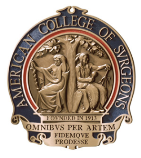 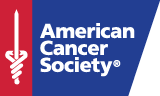 Acknowledgements
American College of Surgeons
Commission on Cancer
Lawrence N. Shulman, MD, FACP, Chair
David P. Winchester, MD, FACS, Medical Director, Cancer Programs
CQIP
Matthew Facktor, MD, FACS, CQIP Project Director
Kenneth Pristas, CQIP Project Manager, MSHI, PMP
Commission on Cancer 
Committee Leadership
CQIP/NCDB Staff

Ryan McCabe Ph.D

Amanda Browner, MS
Greer Gay, Ph.D, RN
Natalie Goodwin, MS
Katherine Mallin, Ph.D
Bryan Palis, MA
Florin Petrescu, MS
Kenneth Pristas, MSHI, PMP
Accreditation 
Danny M. Takanishi, Jr., MD, FACS, Chair
Bruce Averbook, MD, FACS, Vice-Chair
Advocacy      
Alan G. Thorson, MD, FACS, Chair
Michael S. Bouton, MD, MA, FACS, Vice-Chair
Cancer Liaison 
Mary J. Milroy, MD, FACS, Chair
Peter S. Hopewood, MD, FACS, Vice-Chair
Education
Hisakazu Hoshi, MD, FACS, Chair
Laurie Kirstein, MD, FACS, Vice-Chair
Further Assistance
Kenneth Pristas, MSHI, PMP 
IT Manager, NCDB 
Phone: 312-202-5451
Email:  kpristas@facs.org
Member Organizations 
Carma S. Herring, RN, MSN, OCN, Chair
Peter T. Hetzler, MD, FACS, Vice-Chair
Nominating Committee
Daniel P. McKellar, MD, FACS, Chair
CQIP Email
ncdbcqip@facs.org
Quality Integration 
Matthew Facktor, MD, FACS, Chair
Ted James, MD, FACS, Vice-Chair
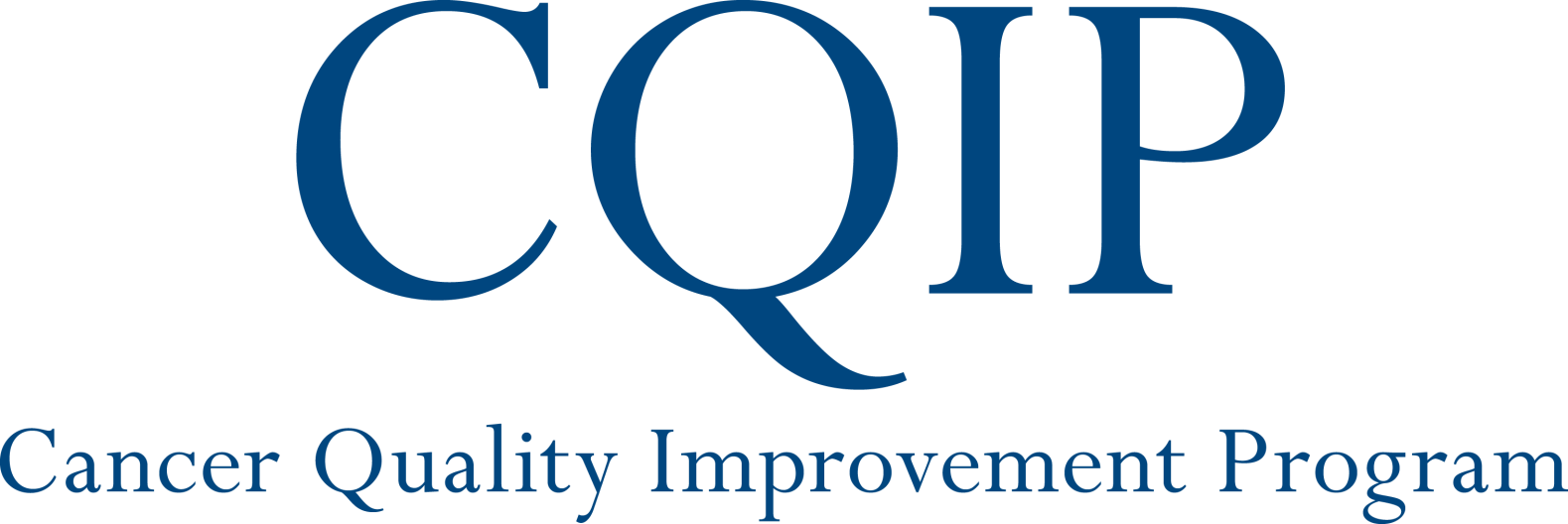 Commission on Cancer
www.facs.org/quality-programs/cancer/coc  
312-202-5085

CQIP
www.facs.org/quality-programs/cancer/ncdb/qualitytools/cqip